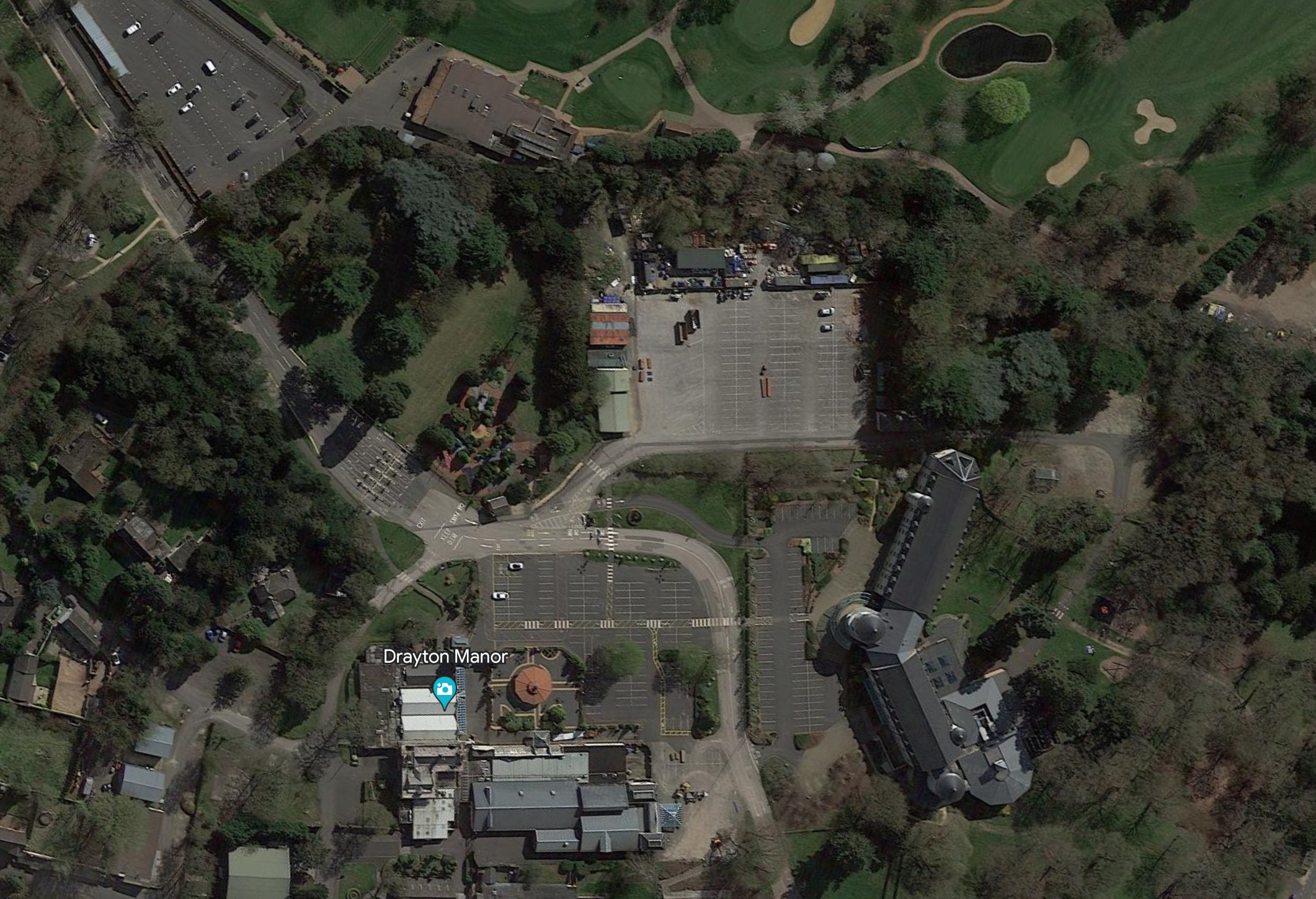 Car Parking
Entrance barriers
AHH / BHS Conference 2023 

Drayton Manor
Hotel Car Parking
Hotel
Tower Suite – Conference location